Адыгэ IуэрыIуатэ
Зыгъэхьэзырар-Етхуанэ класс «А»
МКОУ СОШ №1 
Егъэджак1уэр-Хъубий Ж.А.
«Андемыркъан и хъыбар»
Андемыркъан япэу зек1уэ зэрык1уар
«Шыкъумц1ий» псысэр.
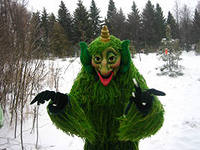 Псысэм къыхэщ уд  фызыжьыр.
Псалъэжьхэр
«Зэдэпщ1э щ1эхщи, зэдэпшх 1эф1щ»
«Къарэ лъакъуищ»
Псысэм къыхэщ шыгъуэ                 	нат1эгъуджэращ.
«Лашын»
Лашын  жэмыр къишыну щык1уар…
«Хъуэжэ»
Хъуэжэ жэм щэху бэзэрым зэрык1уар.
«Сосрыкъуэ»
Сосрыкъуэ нарт хасэм япэу зэрык1уауэ                 		щытар.
«Къарэ лъакъуищ»
Псысэм къыхэщ нэщ1гъущ1ыдзэращ.
« Пк1ауэ»
Пк1ауэ хъаныжьым и унэм  щык1уам.
«Сосрыкъуэ маф1э къызэрихьыжар»
Сосрыкъуэ Иныжьыр «Сосрыкъуэ и джэгук1эхэм» щегъэгъуазэ.
« Мыщэ и къуэ Батыр»
Батыр благъуэр зэриук1ар.
« Сэтэней гуащэ»
Сэтэней гуащэу гуащэу щы1эм я лей.
«Нарт Бэдынокъуэрэ Иныжьымрэ»
Бэдынокъуэ Иныжьым хэт1э-хэсэ доджэгури                   		 ток1уэ.